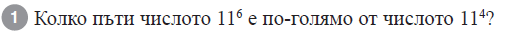 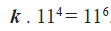 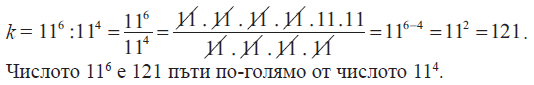 ДЕЛЕНИЕ  НА СТЕПЕНИ С РАВНИ ОСНОВИ
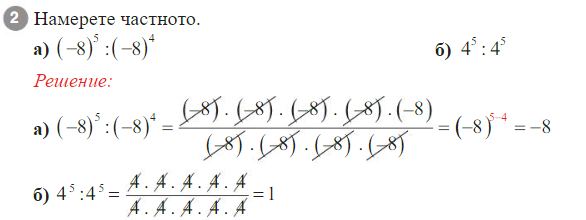 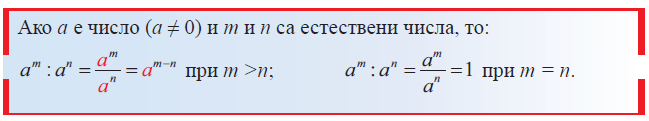 1.
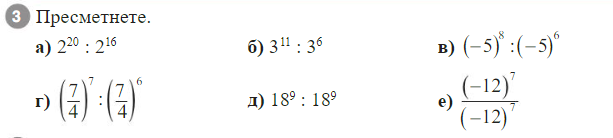 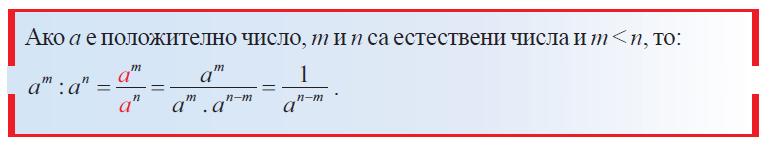 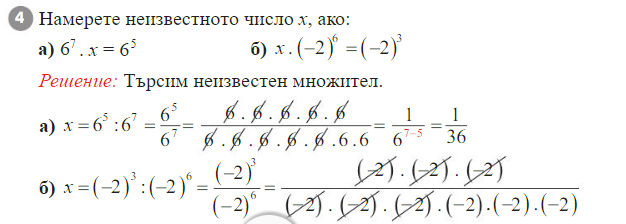 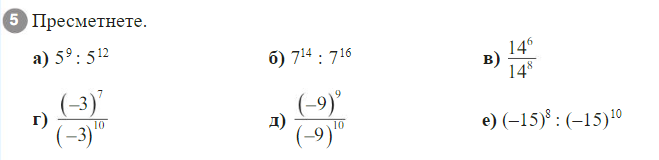 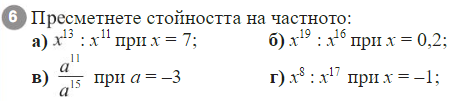 Домашна работа
Ученба тетрадка стр. 33/34
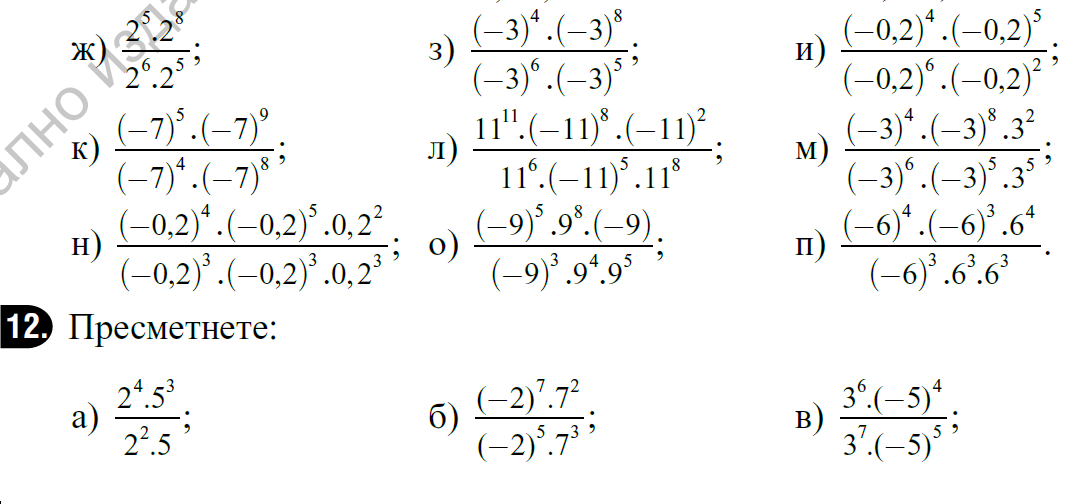 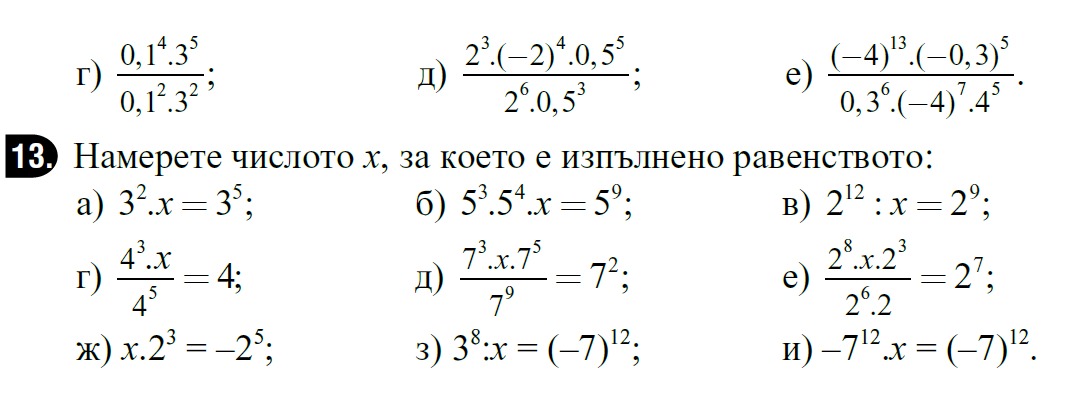